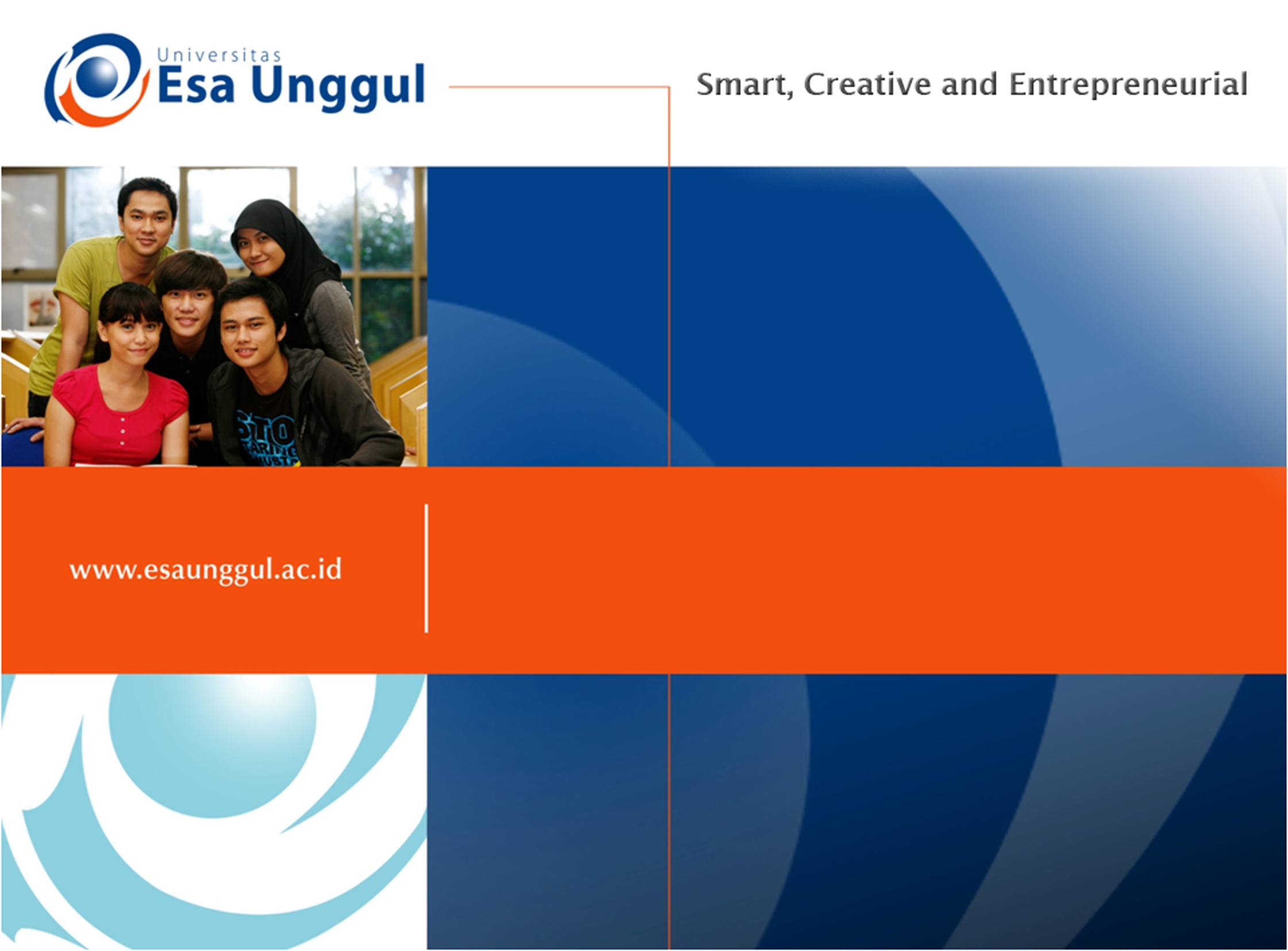 KUIS
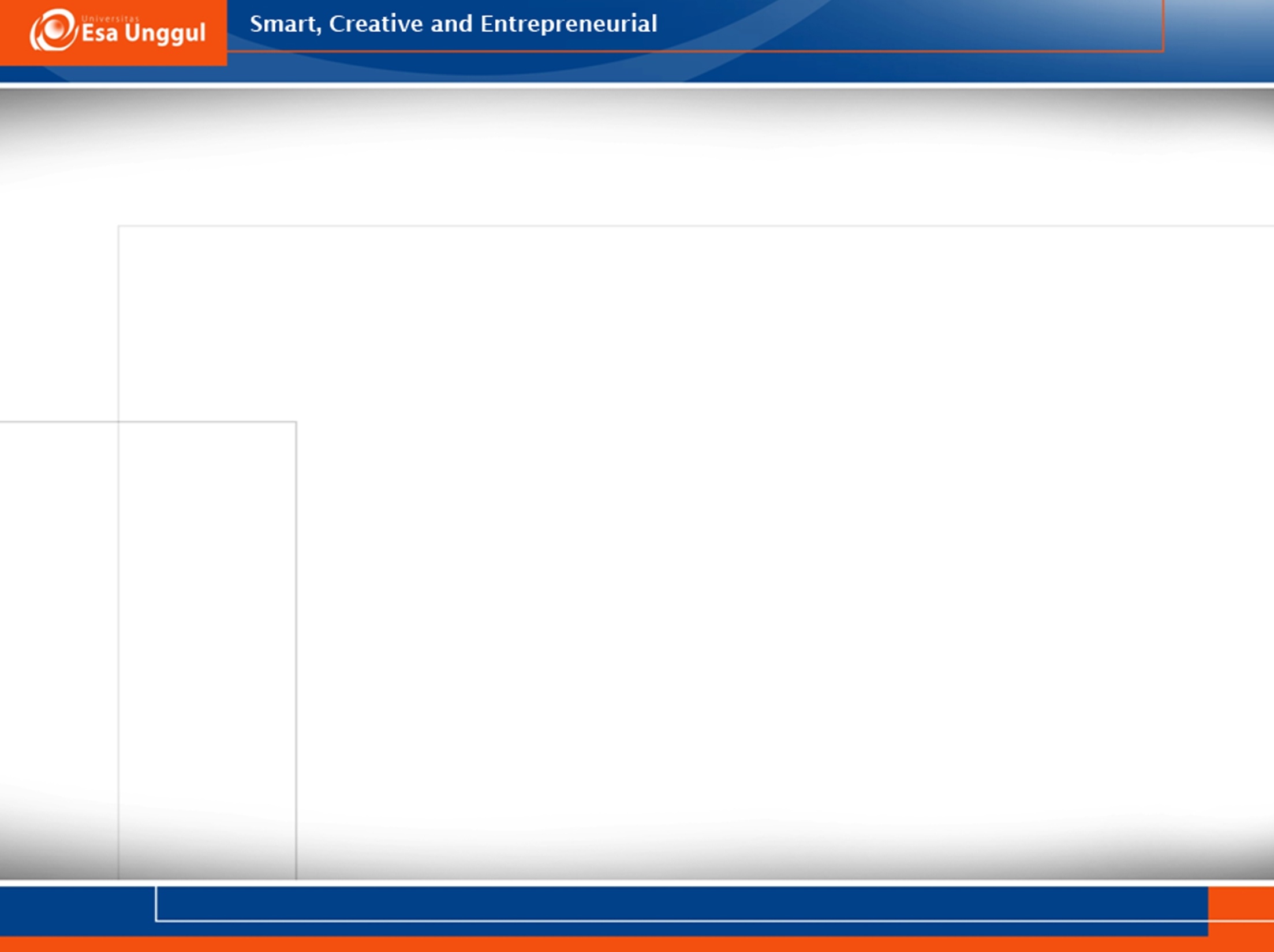 EVALUASI